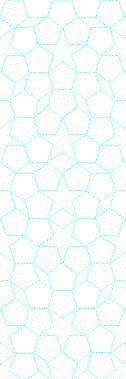 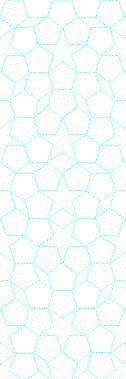 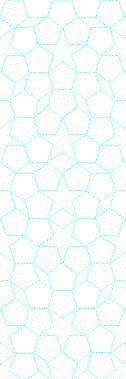 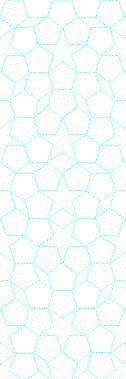 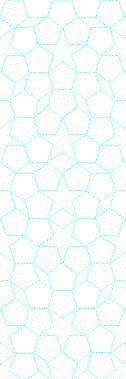 YTÜ 
FEN EDEBİYAT FAKÜLTESİ 
KİMYA BÖLÜMÜ
SEMİNER DERSİ SUNUMU
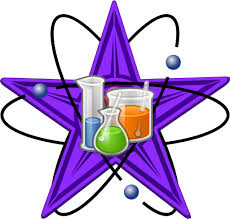 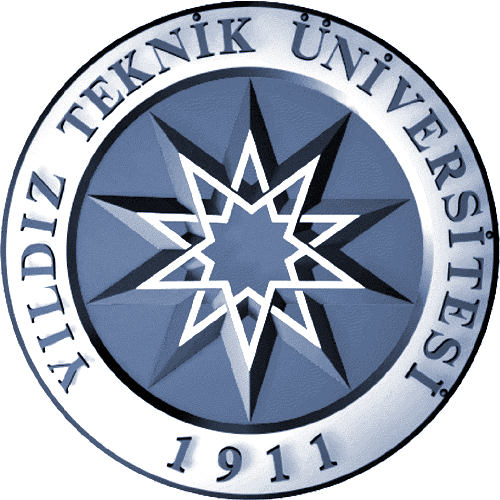 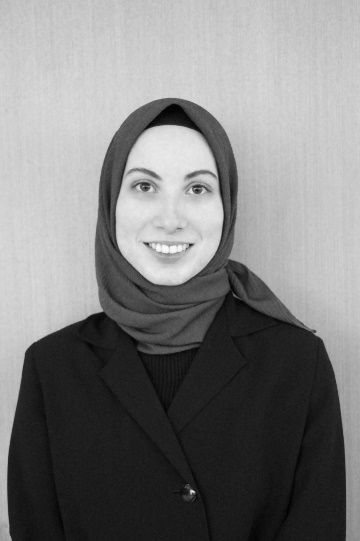 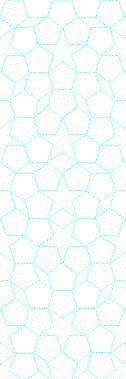 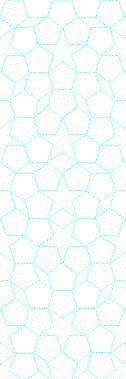 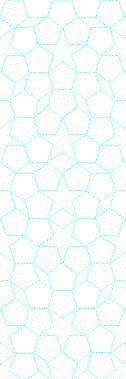 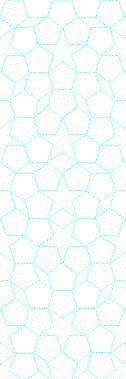 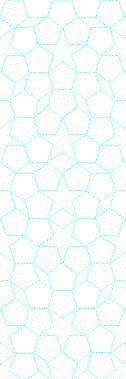 İREM ZEHRA KUBLAY
22516016
Konu
Trietilamin Destekli Mg(OH)2 Çöktürme ve Önderiştirme Metodu 
Sonrası Yarıklı Kuvars Tüp – Alevli Atomik Absorpsiyon 
Spektrometresinde Antimonun Deniz Suyunda Tayini





Danışman
Prof.Dr.Sezgin BAKIRDERE
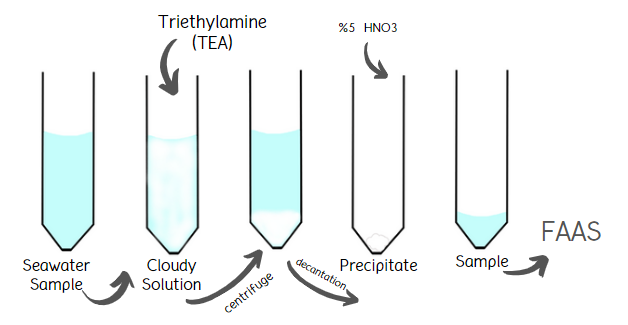 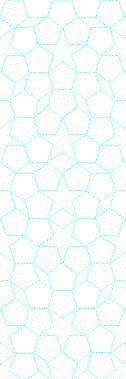 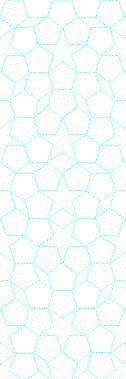 Tarih: 28.03.2023  Saat: 18.00
Yer:  Fen-Edebiyat Fakültesi